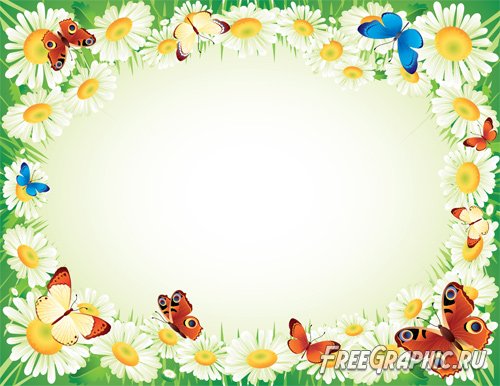 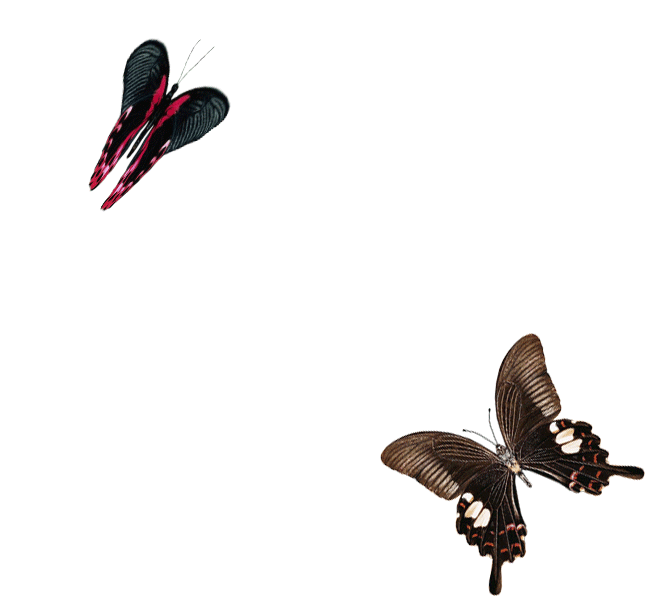 Творчий звіт про роботу пришкільного профільного табору відпочинку 
“ЕВРИКА”
при 
Новокаховському 
техніко-економічному ліцеї
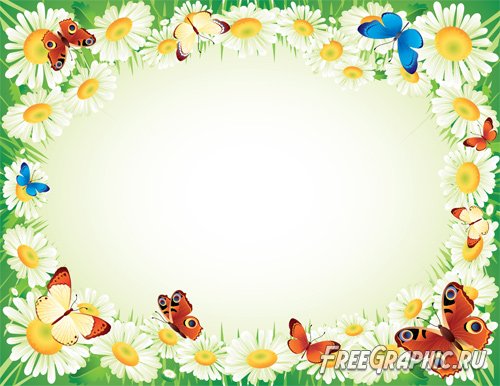 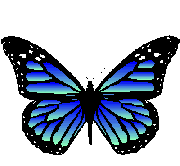 Девіз табору:
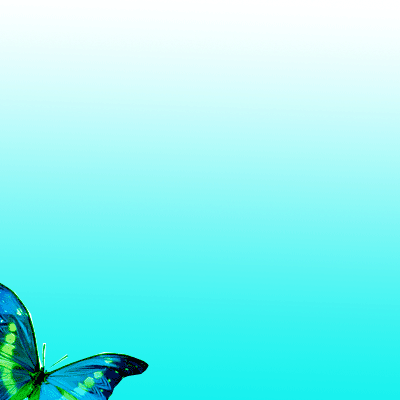 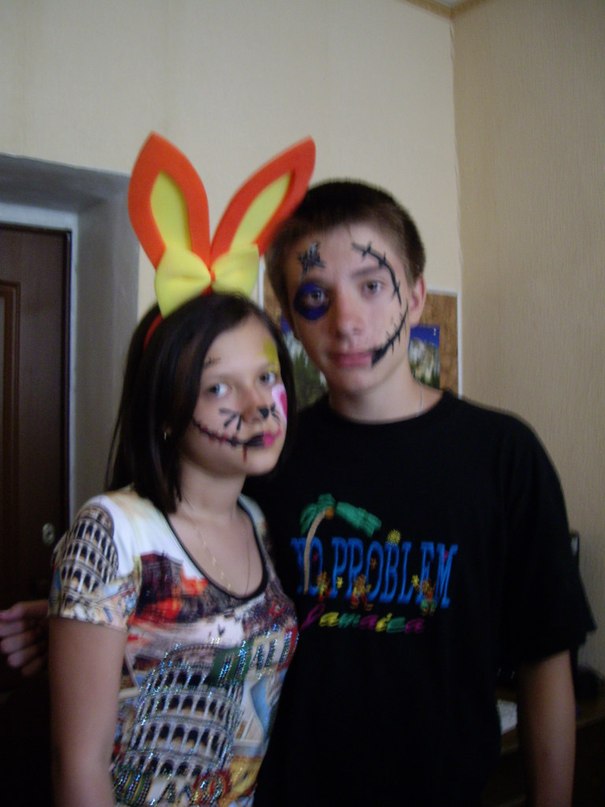 МИ - 
              Ерудовані
                    Винахідливі
                          Розумні 
                                 Інтелігентні
                                          Креативні
                                                     Активні
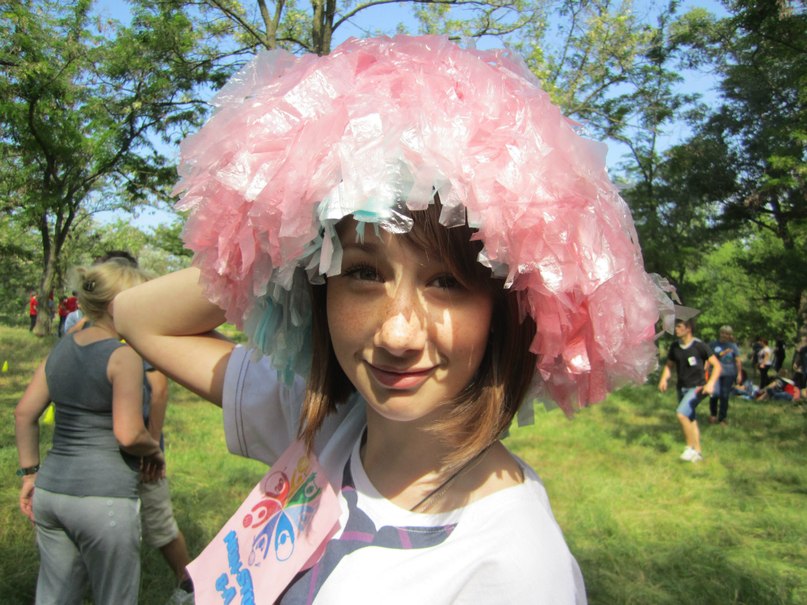 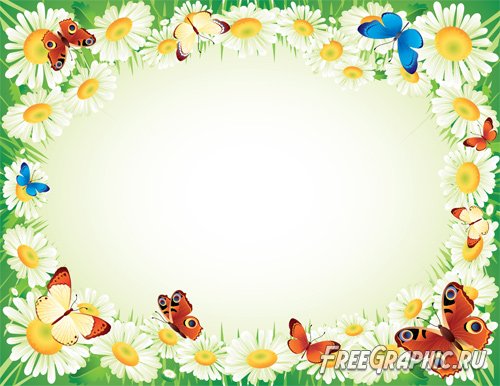 Режим дня
Час                    Режимний момент
7:45 – 8:00        Інструктивно-методична нарада працівників                        табору
8:00 – 8:15        Прийом дітей
8:15 – 8:30        Ранкова зарядка
8:30 – 9:10        Сніданок
9:10 – 9:25        Організаційна лінійка
9:25 – 10:00     Екологічні заходи та впорядкування території
10:10 – 11:30    Робота в секціях
11:30 – 12:30    Робота в загонах, підготовка до загальнотабірного заходу 
12:30 – 13:30    Загальнотабірний захід 
13:30 – 14:00    Обід
14:10 – 14:20    Підсумкова лінійка. Повернення додому.
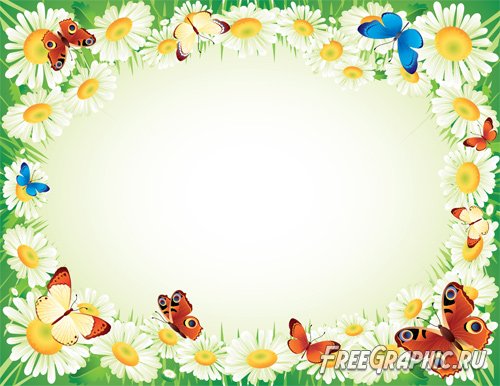 Наші загони:
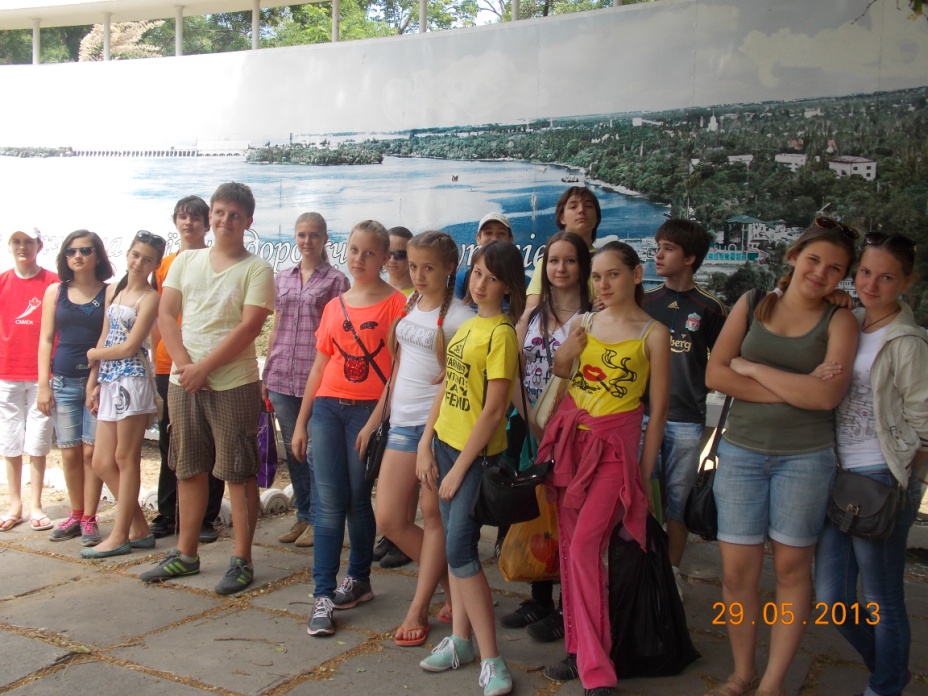 І загін “Кнопочки” 
Девіз: Мы – лучшие друзья,
           Надежная команда,
           Нас победить нельзя,
           Бояться нас не надо.
ІІ загін “Веснушки” 
Девіз: Солнца лучик любит нас,
               Мы – веснушки супер-клас
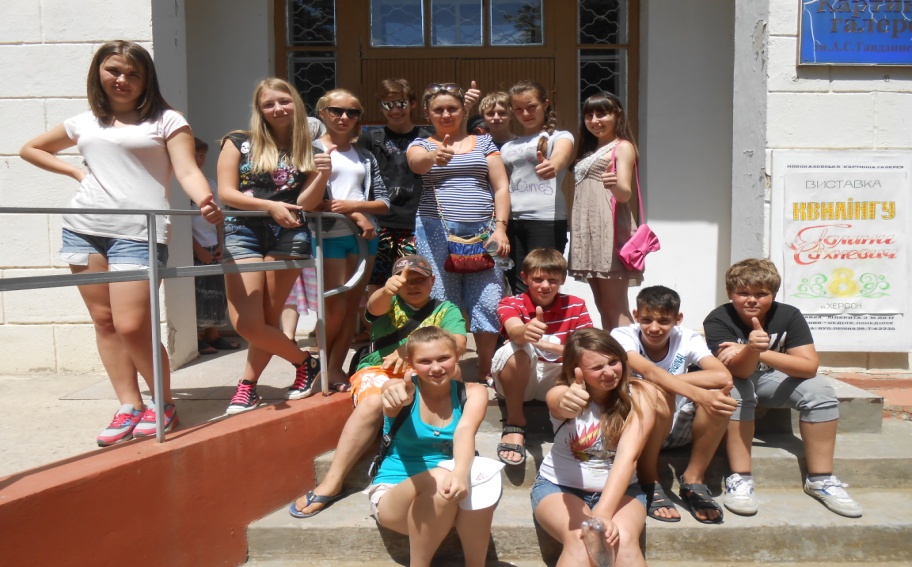 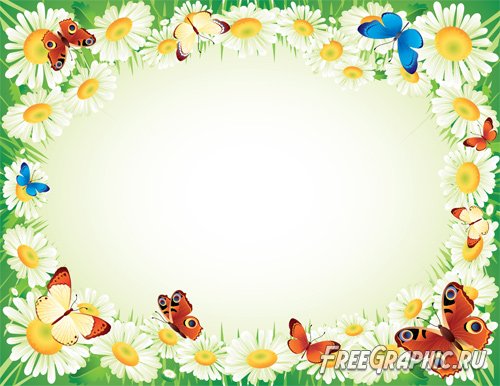 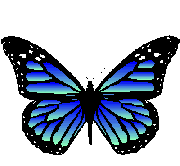 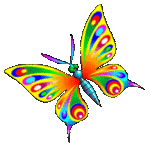 Профіль табору: науково-відпочинковий
Під час відпочинку в таборі діти, окрім розваг та
   відпочинку, займалися написанням рефератів. 
 Це є першим кроком до написання наукових робіт та проведення повноцінних наукових досліджень. 
За час підготовки до захисту робіт діти ознайомилися з основними правилами створення, планування та оформлення рефератів.
13-14 червня відбувся захист рефератів за напрямками: фізико-математичний, мовно-літературний, суспільно-гуманітарний, біолого-хімічний.
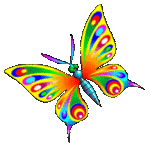 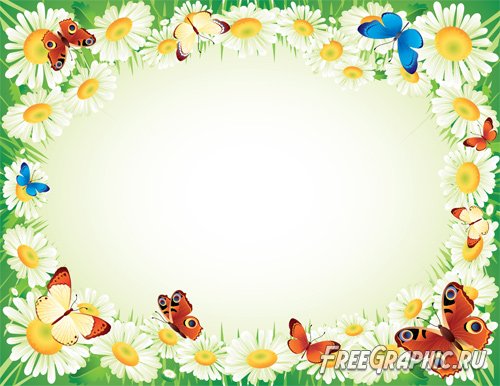 Принципи роботи
Основні засади профільного табору
Добровільність – всі групи формуються за бажанням ліцеїстів;Пріоритетність – виявляється у врахуванні власних потреб і запитів учня;Неперервність – «Еврика» є підготовкою до роботи в науковому учнівському товаристві «Еврика» і навчанні в Малій академії наук учнівської молоді.Доцільність – особистісно-орієнтований підхід задля досягнення мети. Передбачені зустрічі з науковцями.Перспективність – самовизначення і профорієнтаційний аспект роботи школи, Взаємодія – партнерські стосунки між суб’єктами навчання.Самореалізація – організація навчання таким чином, щоб кожен з учасників літньої школи мав якомога більше можливостей як для творчої самореалізації, так і для подальшого саморозвитку, самоосвіти і самовдосконалення.Нестандартність – оригінальність та своєрідність методик, що застосовуються при  проведенні занять.
Задоволення освітніх потреб учнів;
Забезпечення внутрішніх зв’язків з адміністрацією та педагогічним колективом ліцею;
Добровільність;
Стиль управління – демократичний
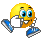 Спортивне життя табору щоранкова фіззарядка, щотижневі спортивні змагання з футболу, волейболу, ігри на свіжому повітрі, веселі старти
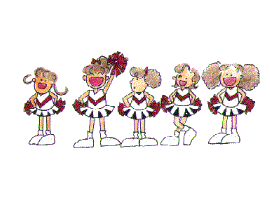 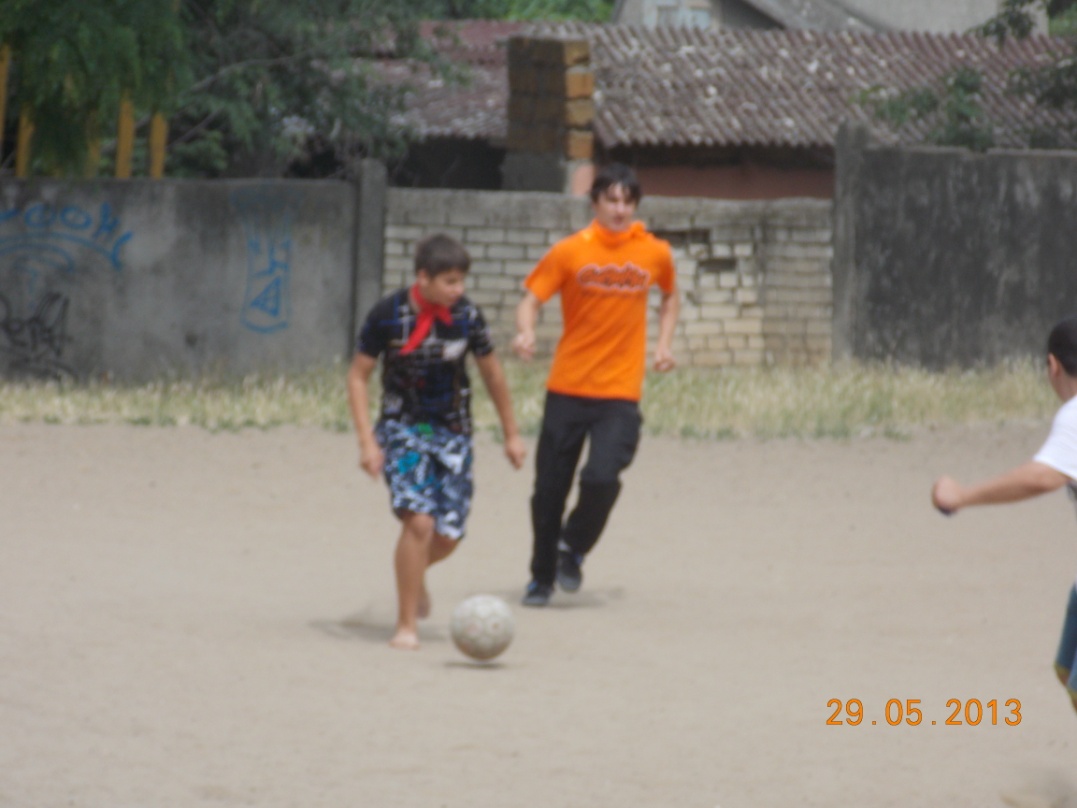 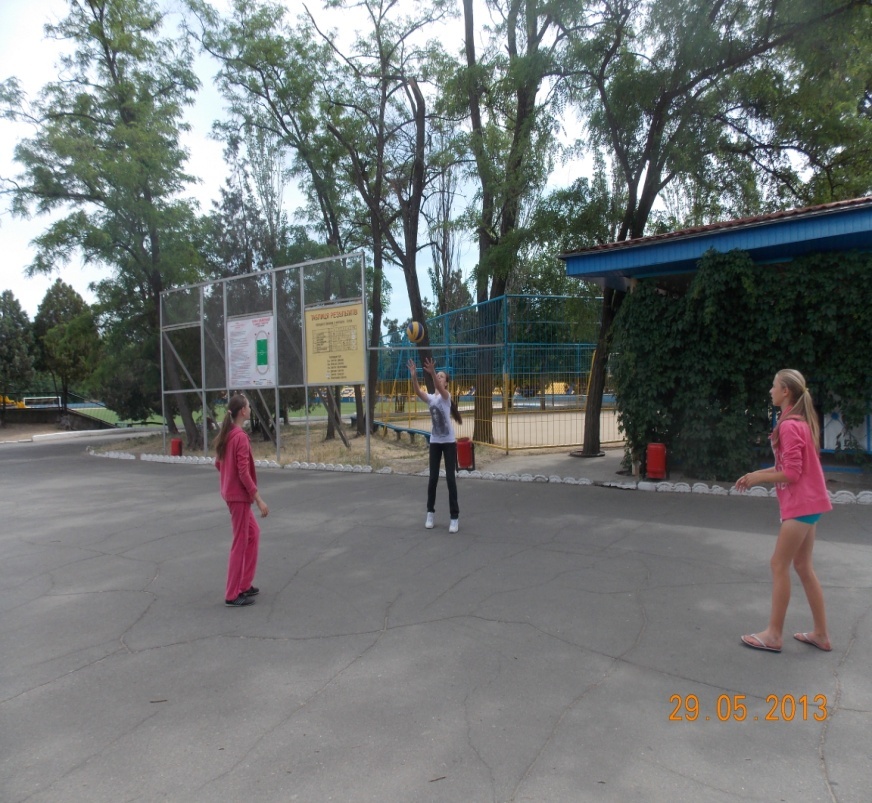 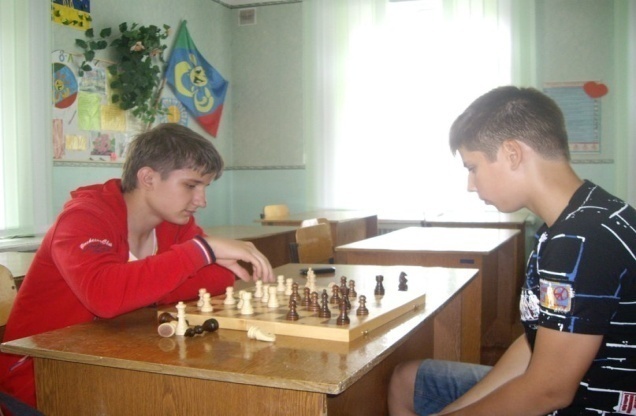 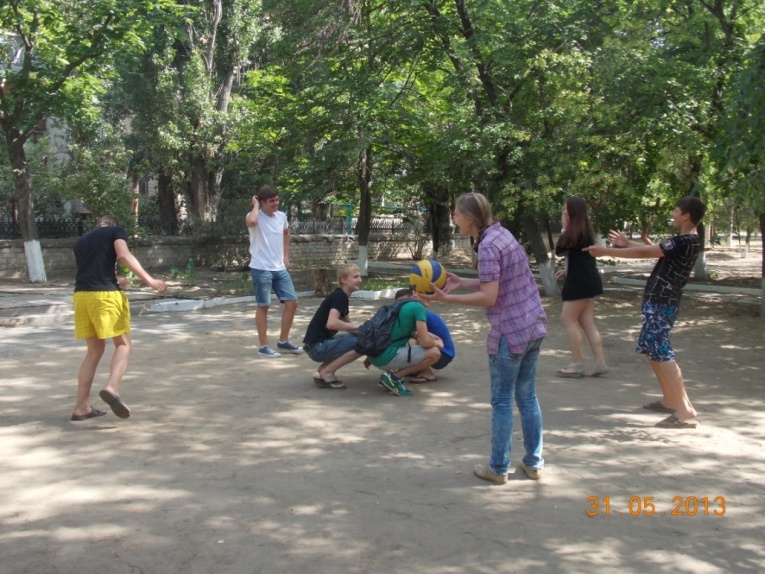 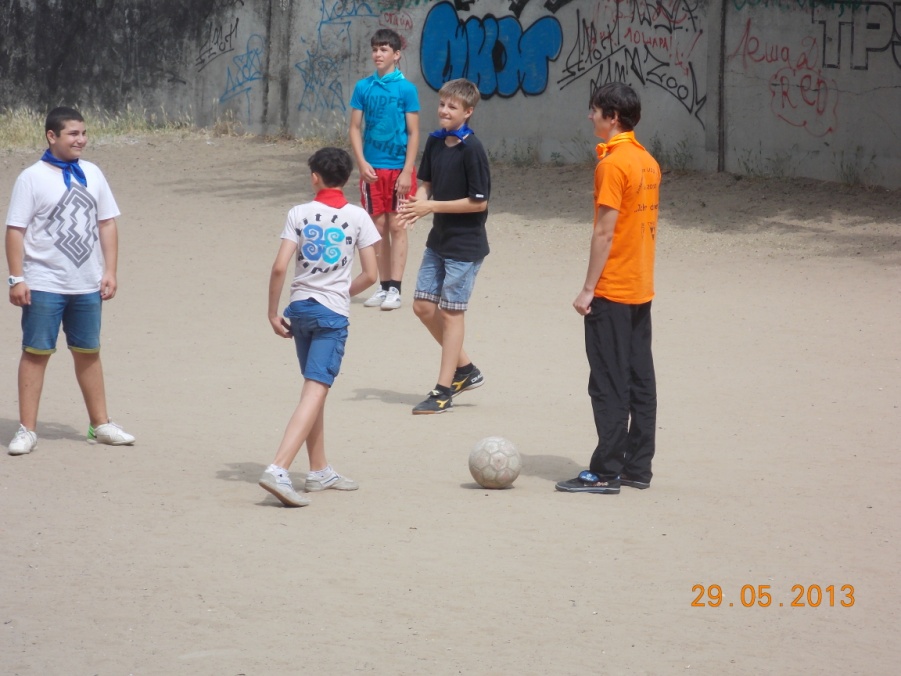 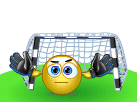 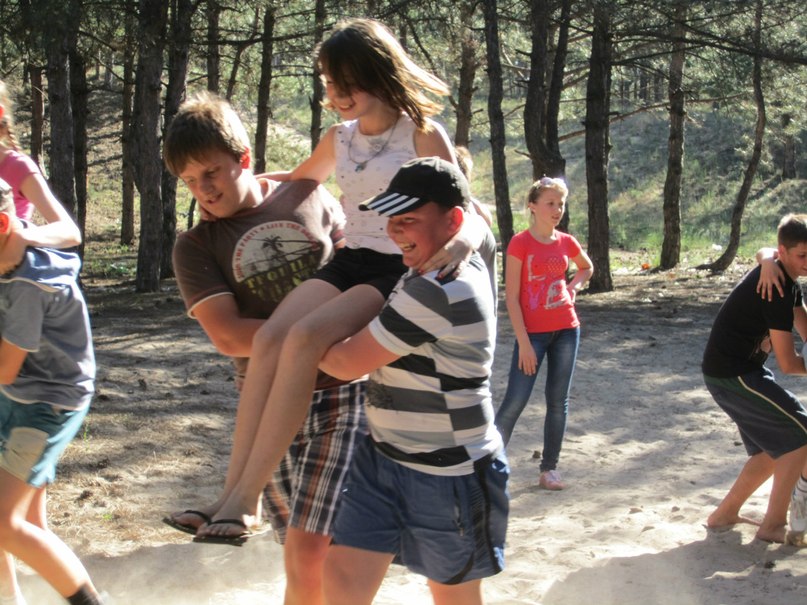 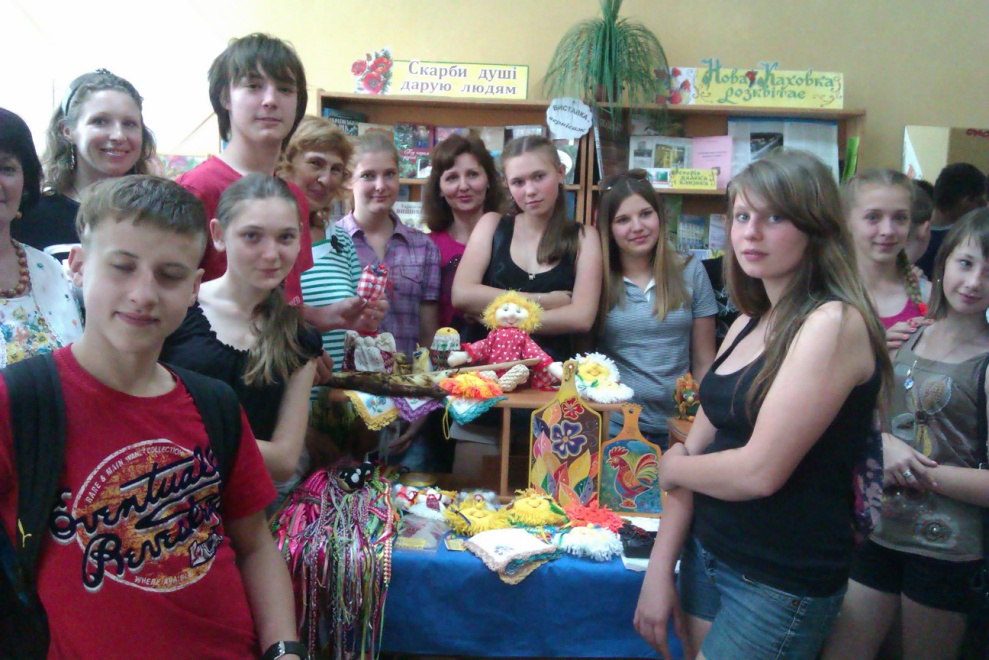 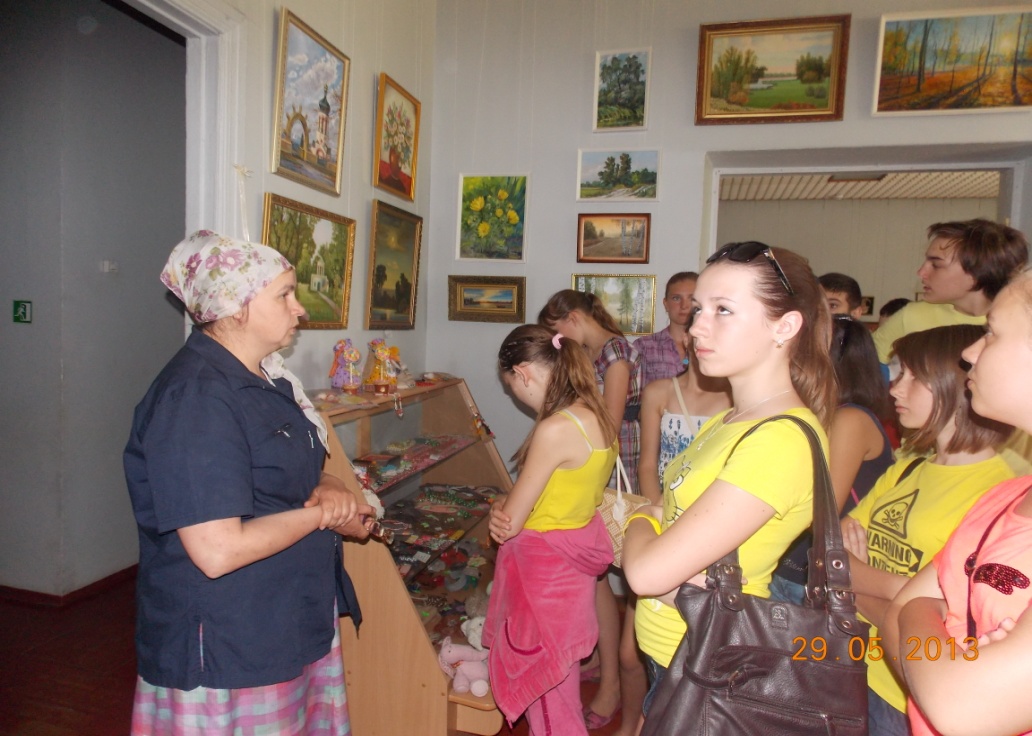 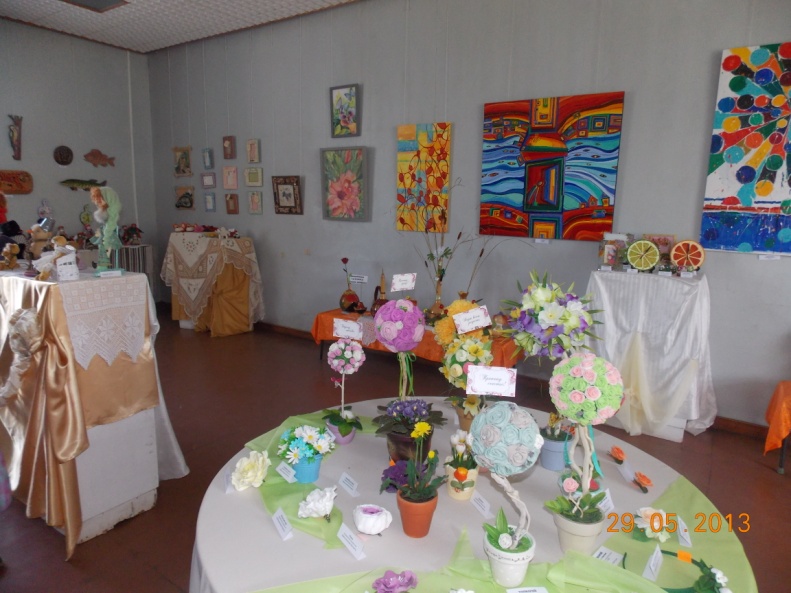 Протягом табірної зміни діти відвідали  картинну галерею
 дитячу бібліотеку
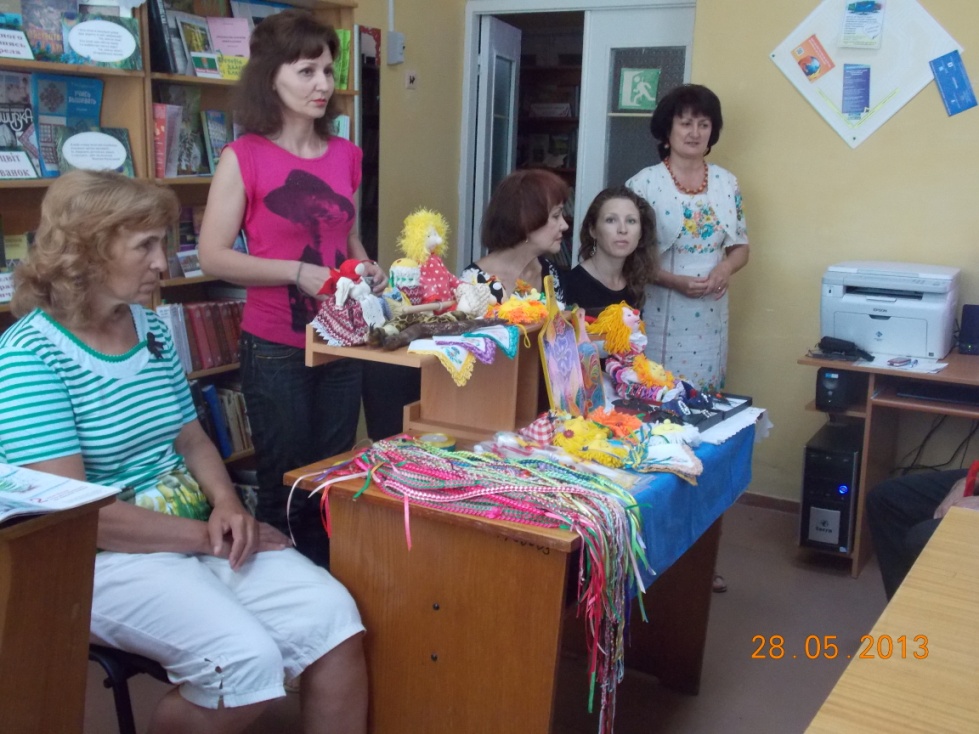 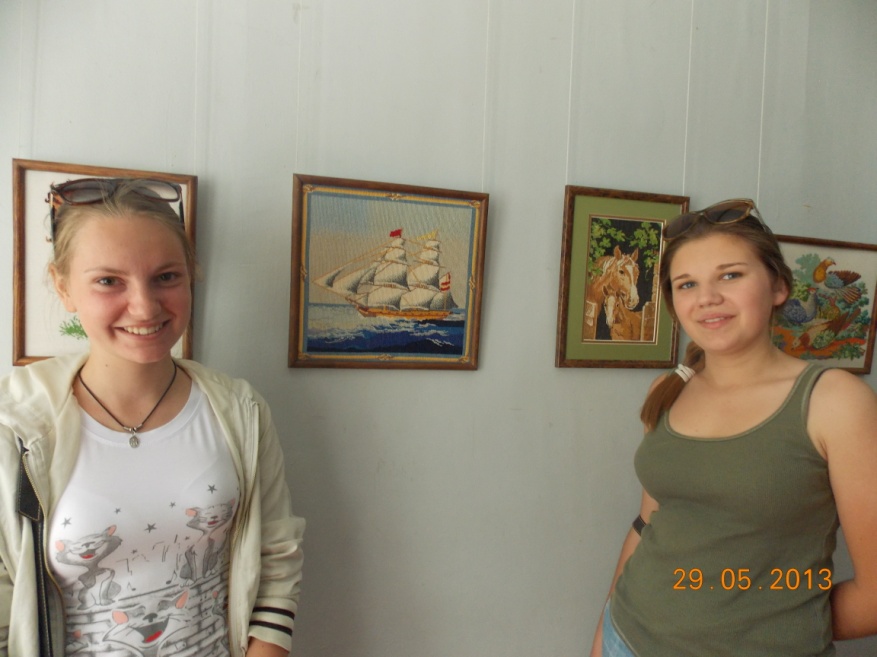 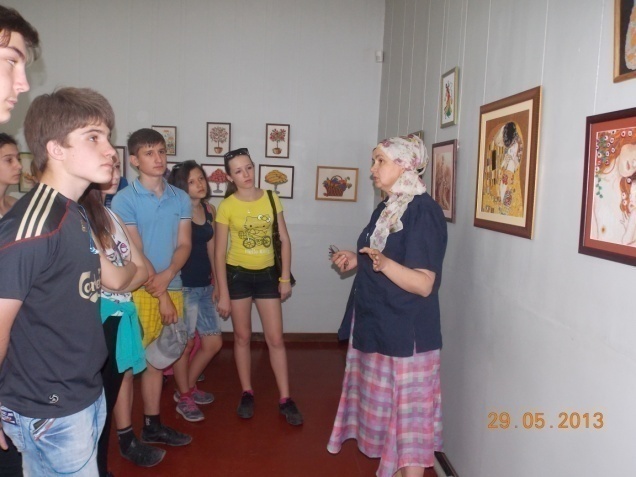 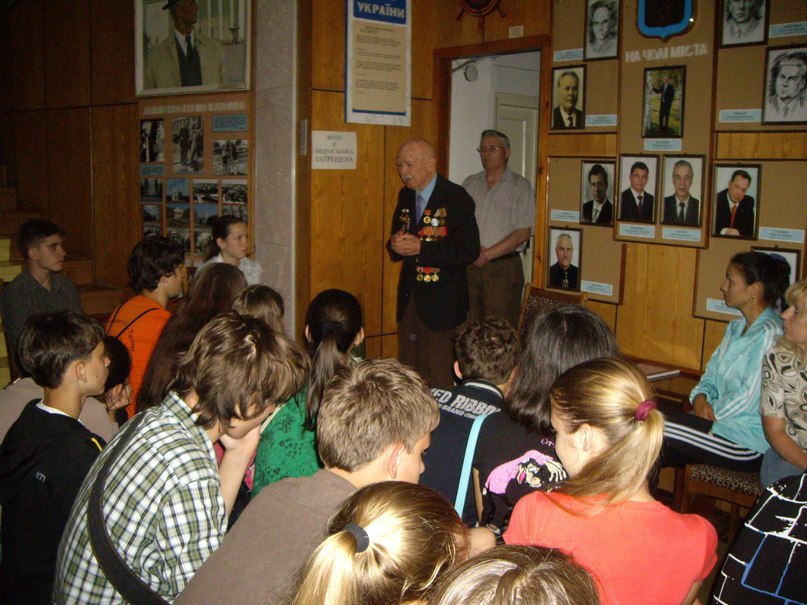 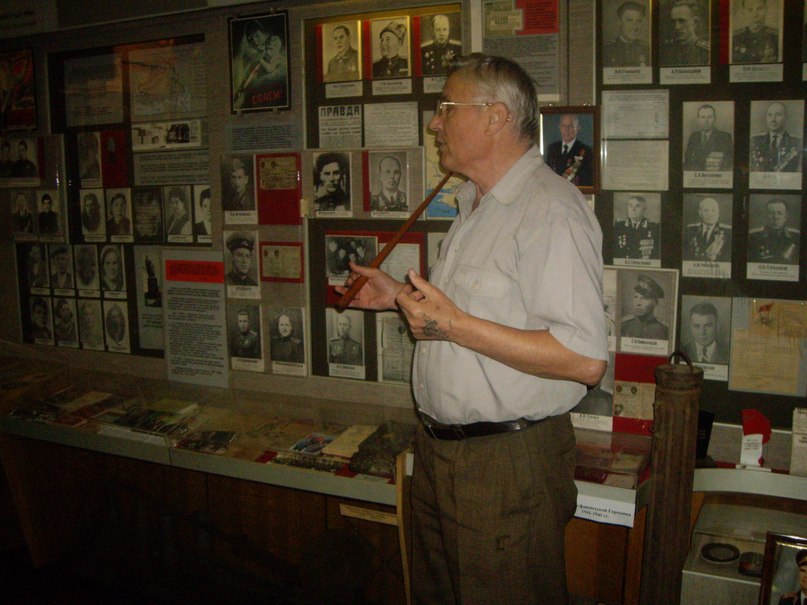 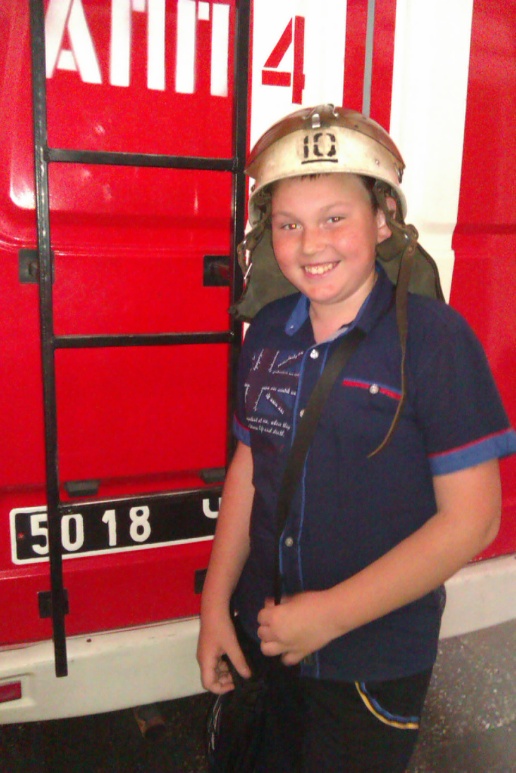 До музею та пожежної частини
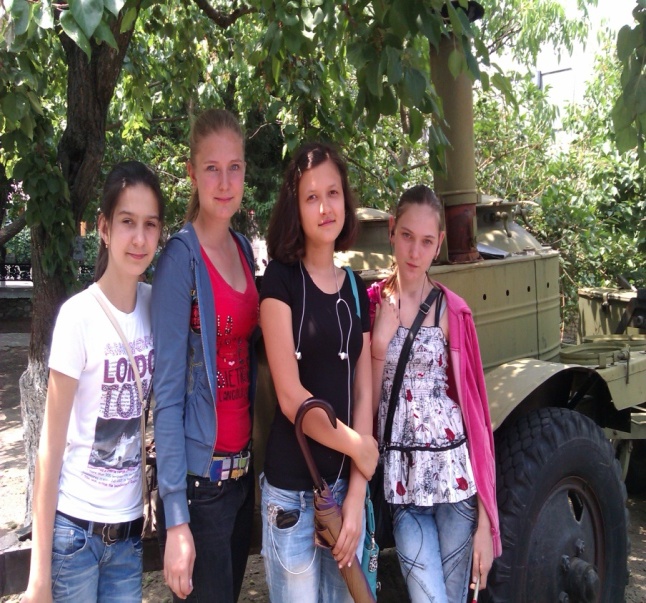 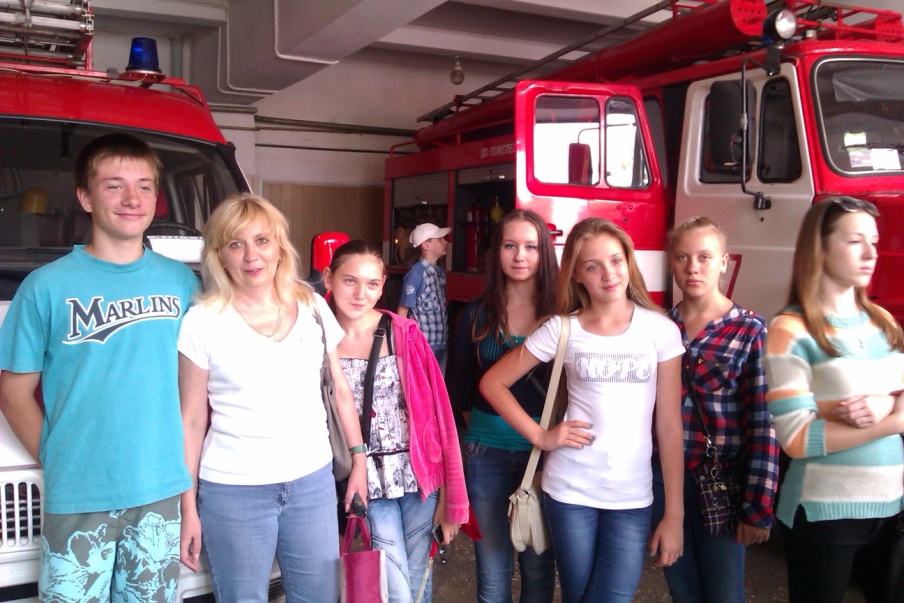 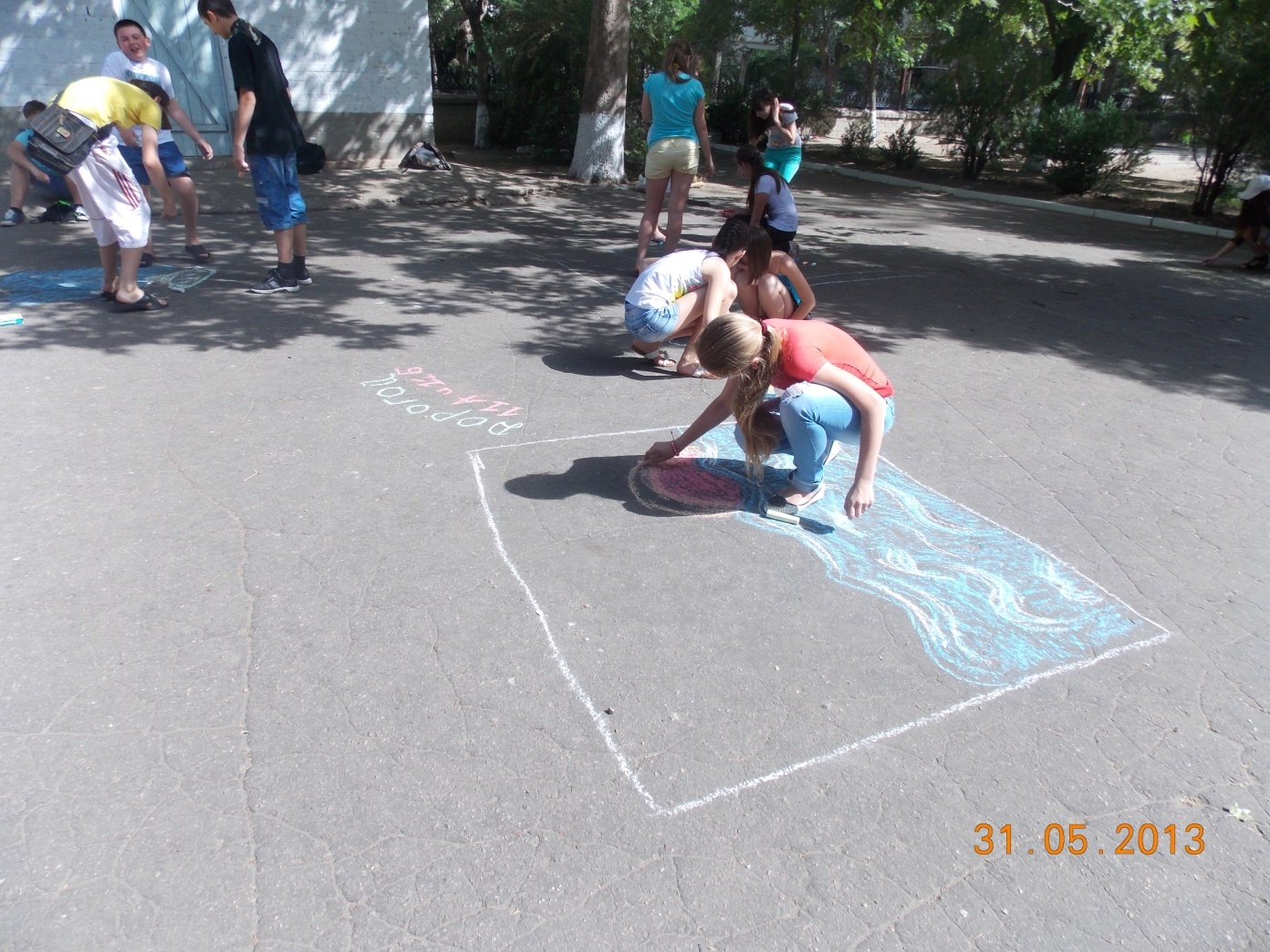 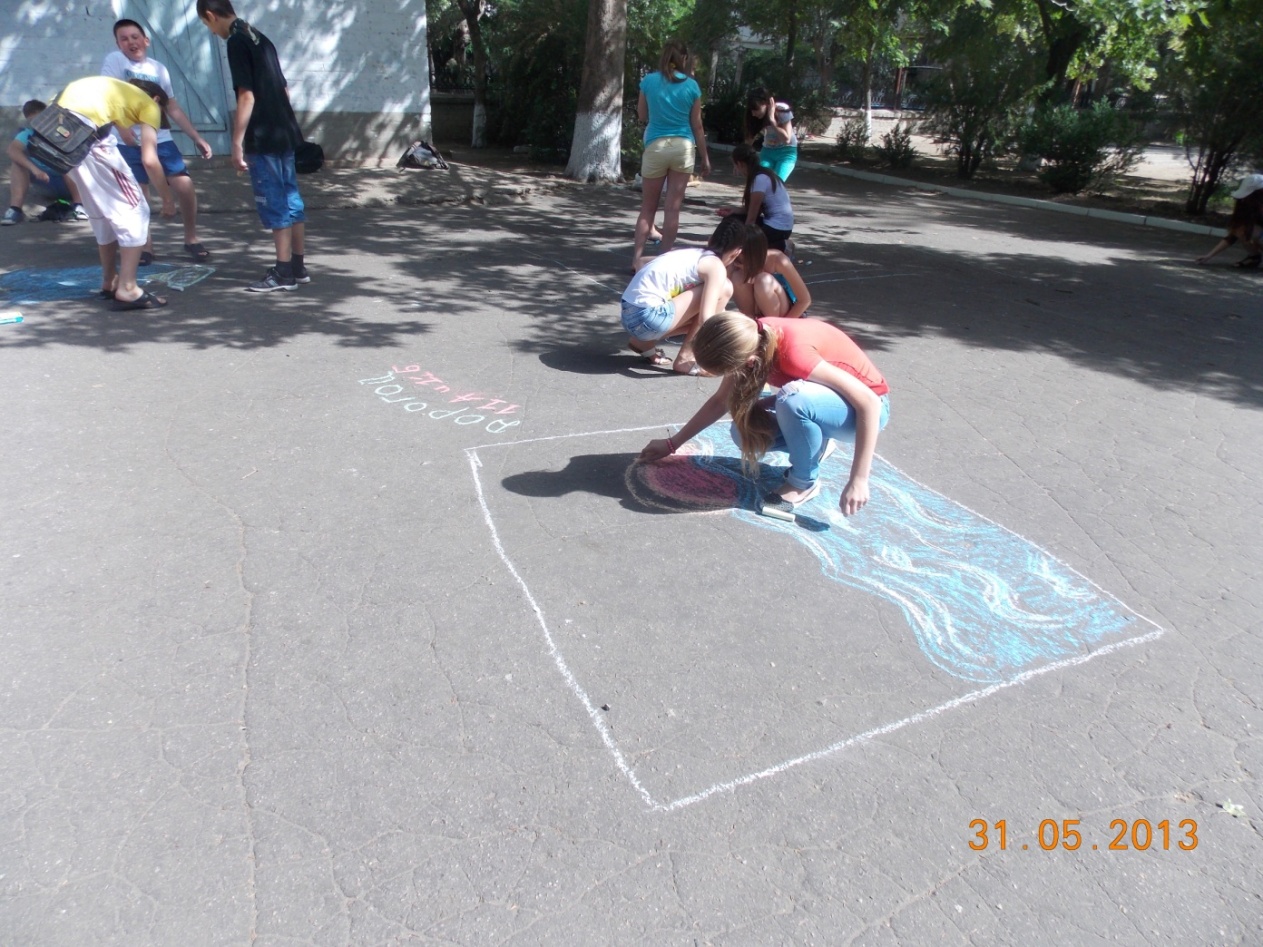 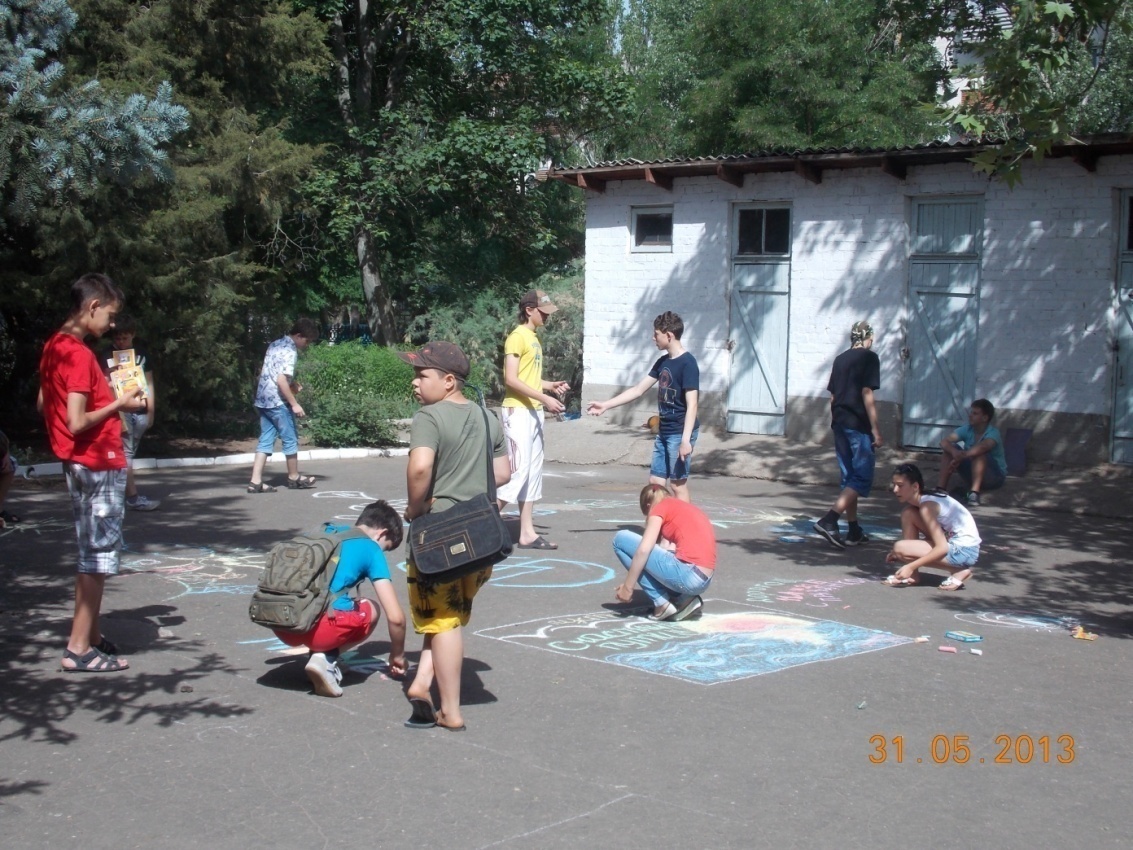 Конкурс малюнків на асфальті, екібан
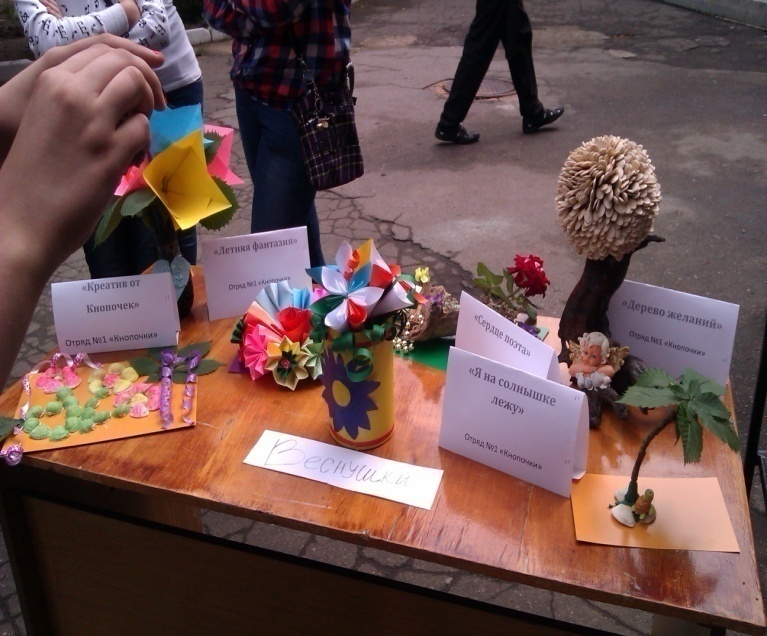 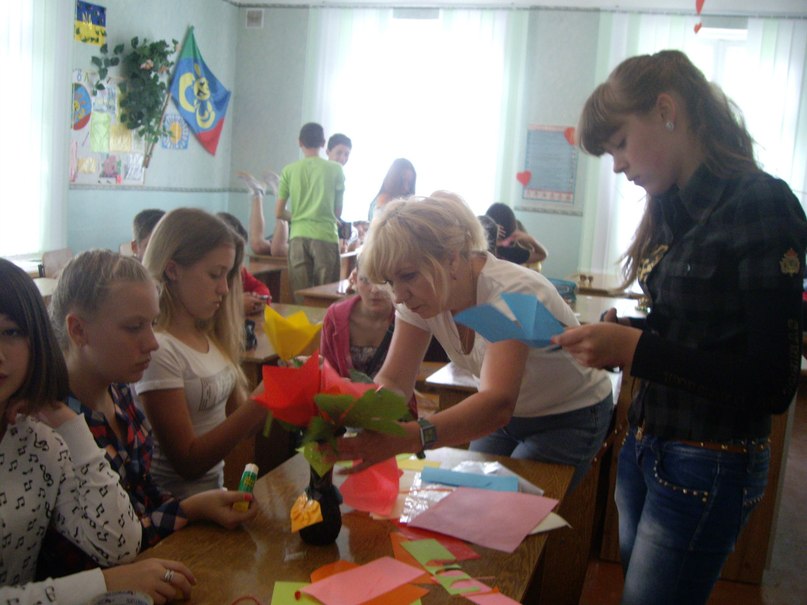 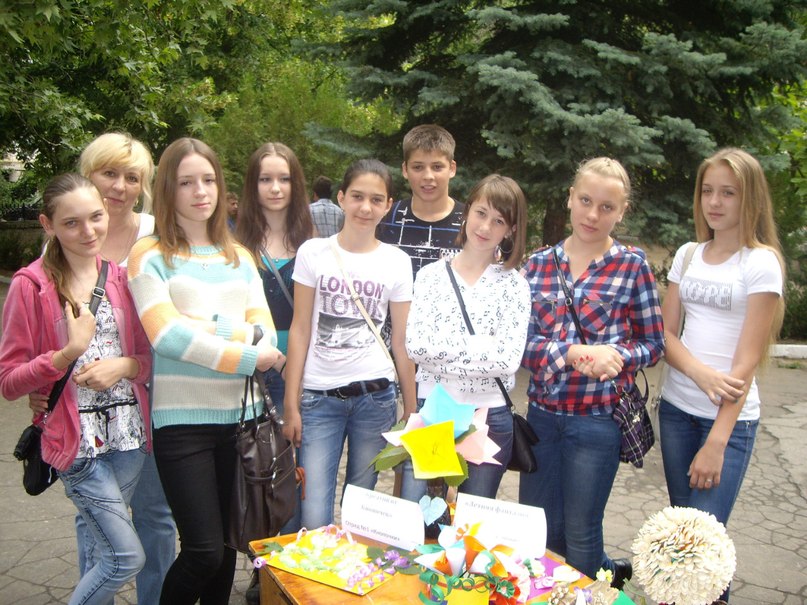 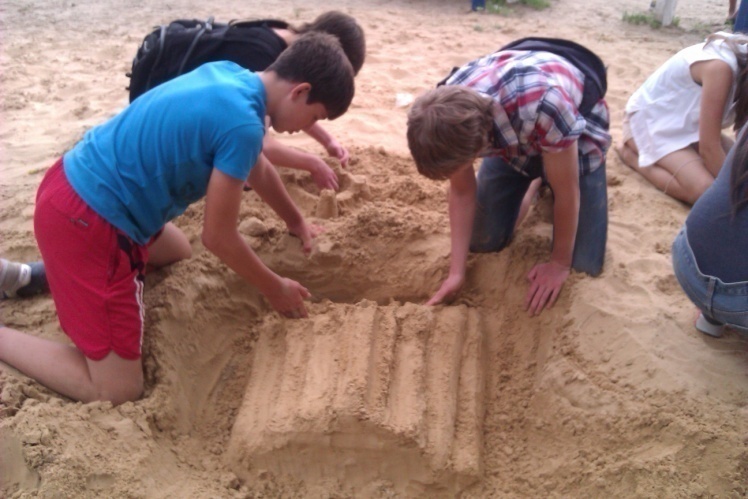 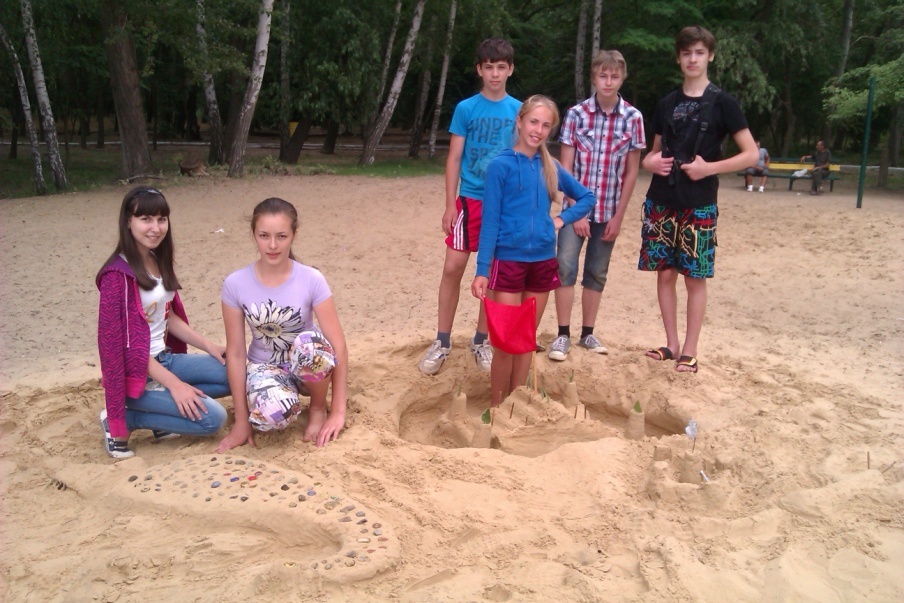 Конкурс скульптур на піску
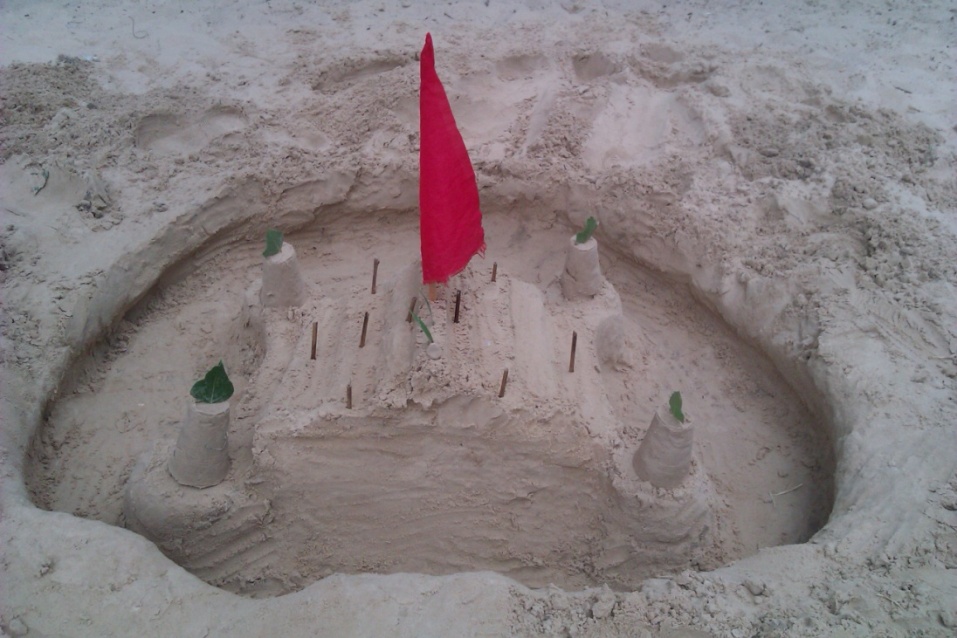 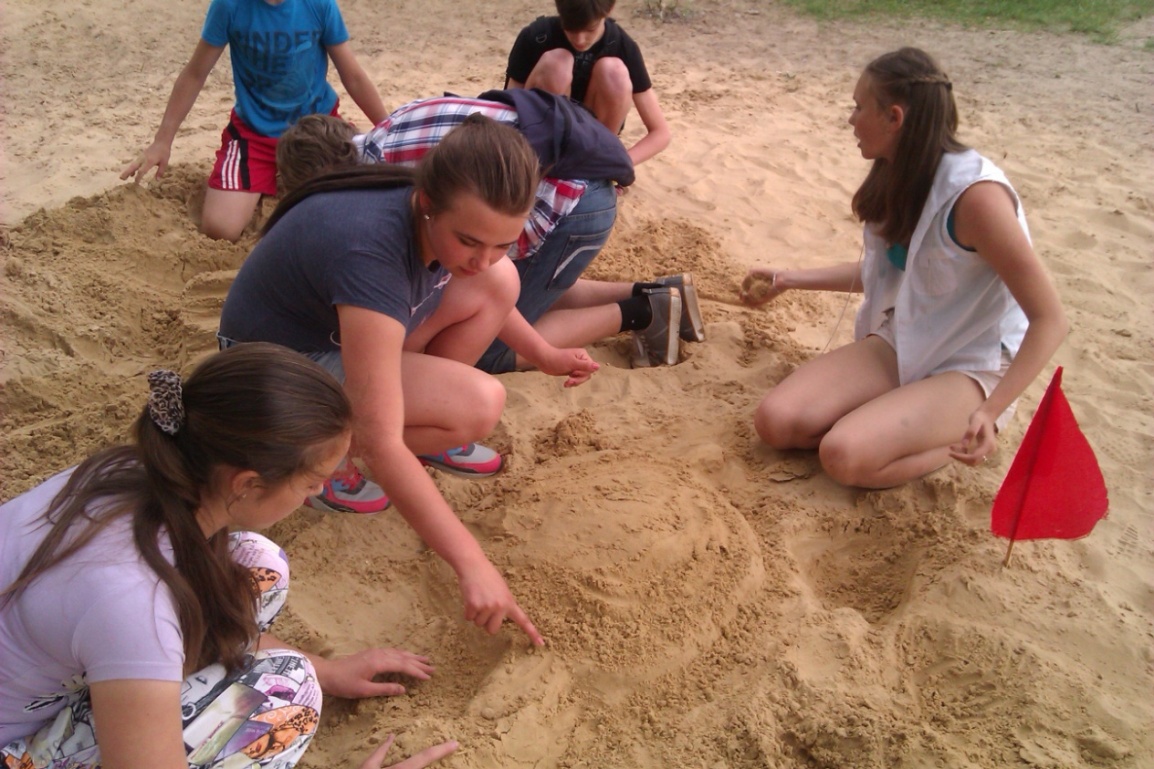 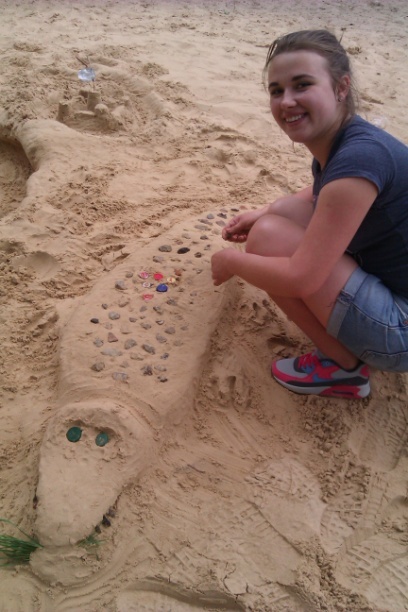 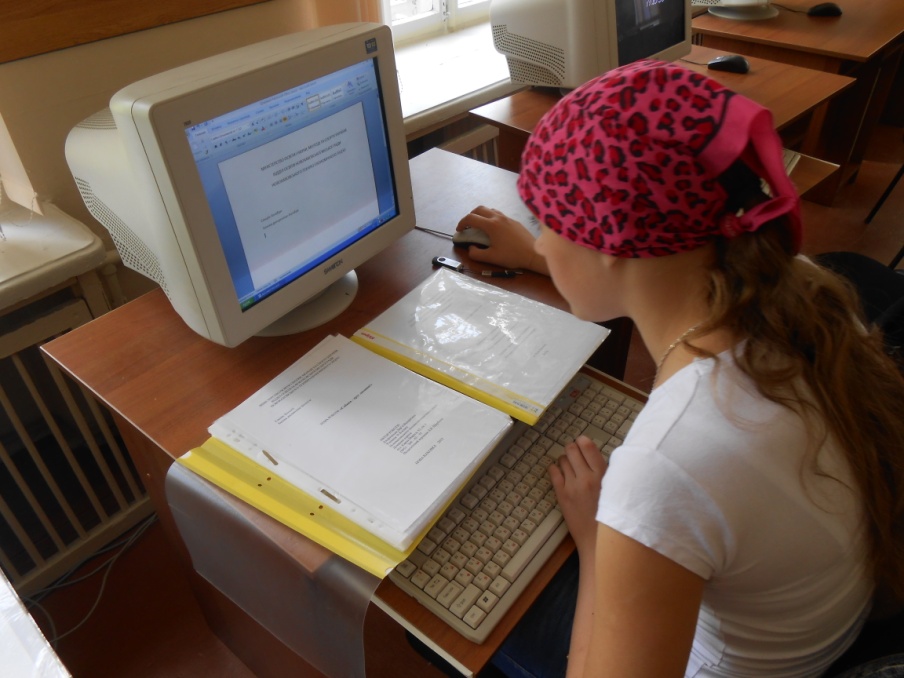 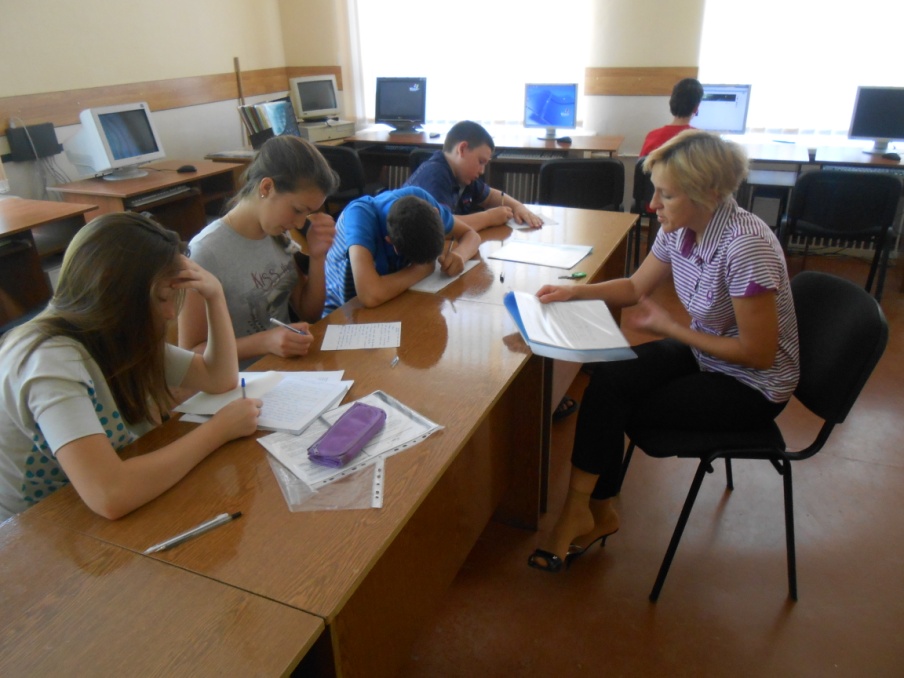 Робота в секціях
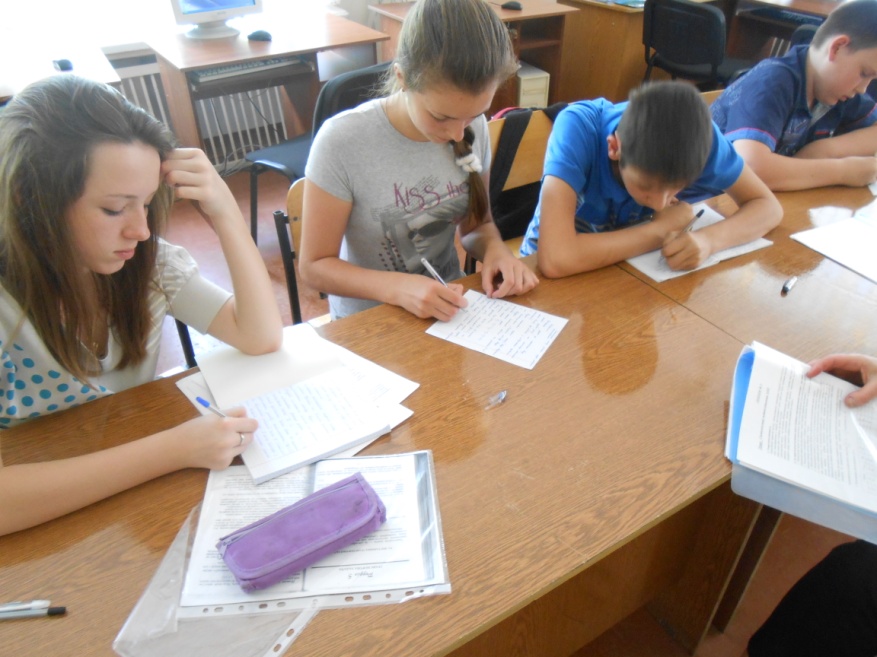 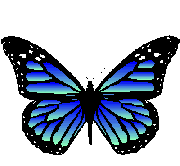 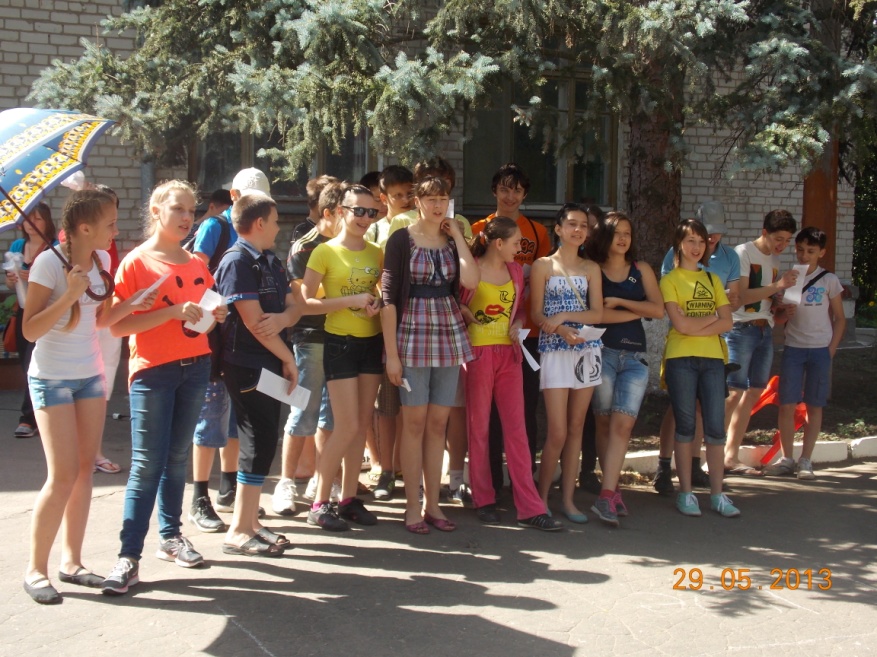 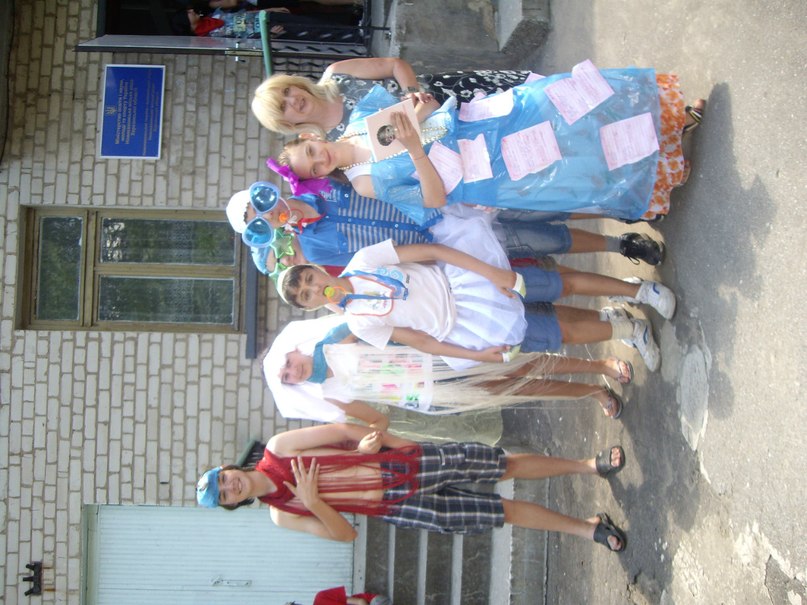 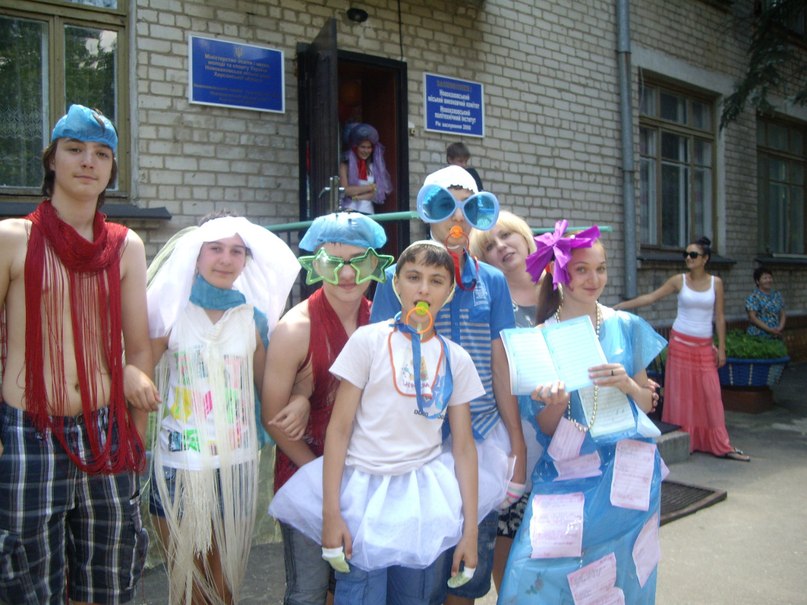 Караоке в ліцеї
Конкурс  “Жах від Кутюр”
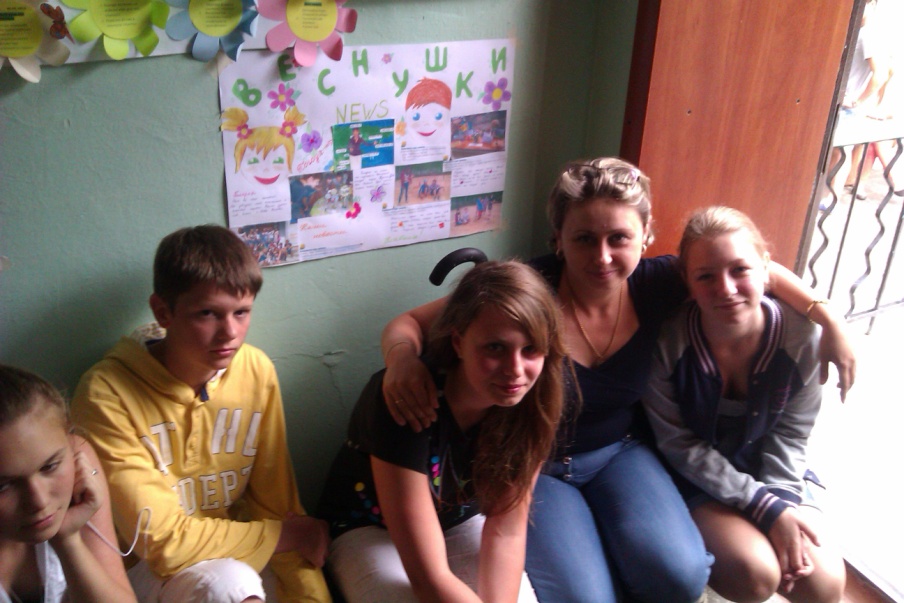 День журналістики
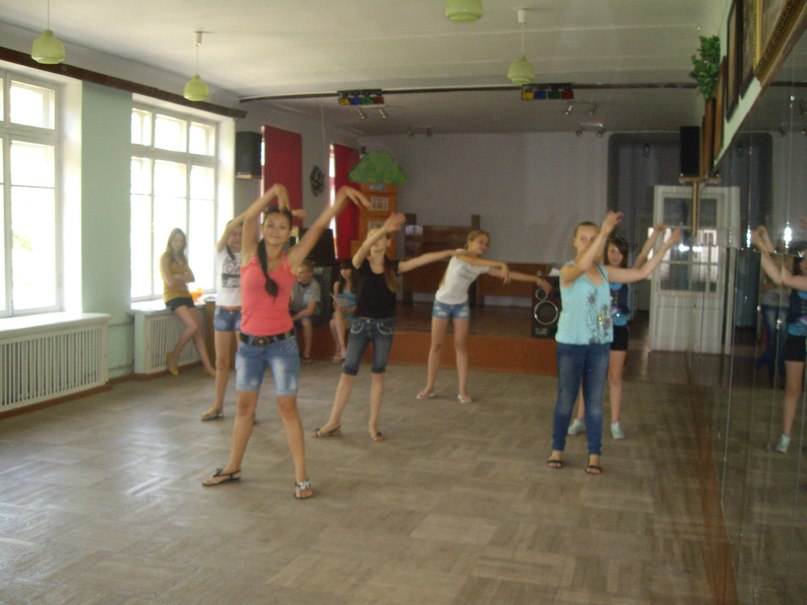 Вітаємо  іменинників
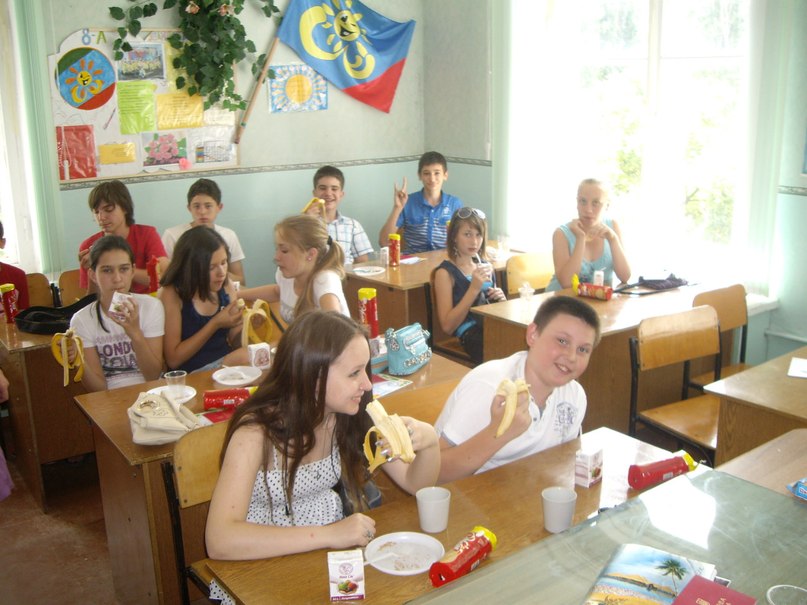 Флешмоб
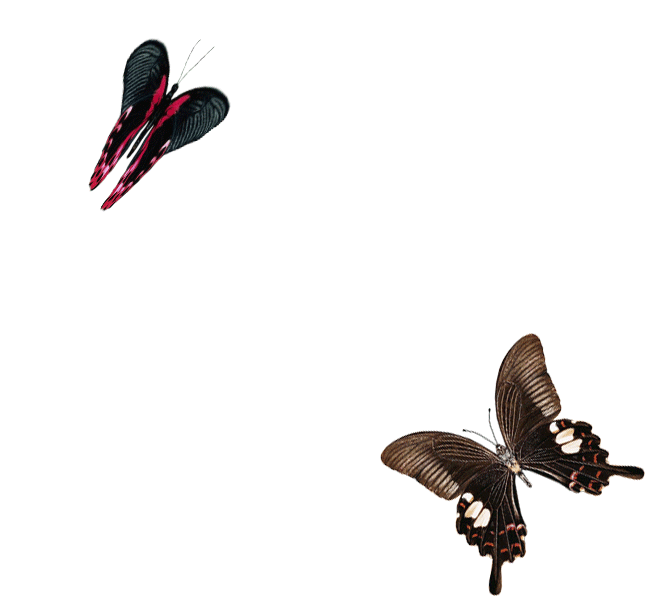 Стаття про екскурсію 
ліцеїстів до юнацької
 бібліотеки 
в газеті “Ключі”